ACS and the Cloud
Objectives
Map ACS to different flavors of the Cloud
ACS and Windows Azure Platform
ACS is a cloud service
ACS is part of Windows Azure Platform
A service within AppFabric
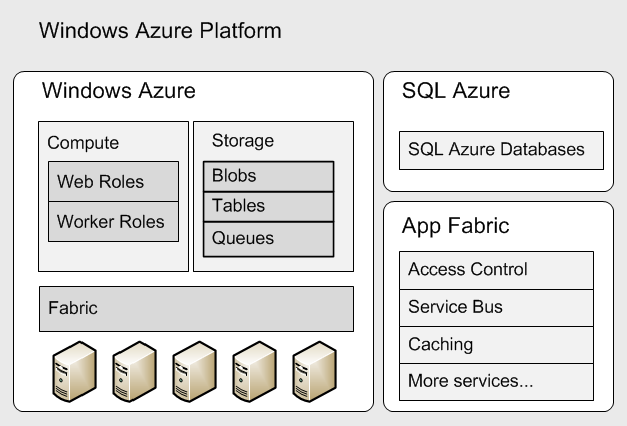 ACS and Private Cloud
Private Cloud
On-premises
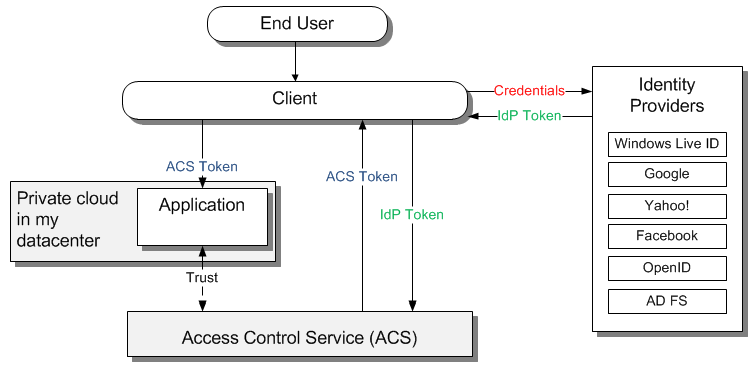 [Speaker Notes: Scenarios
Customers log in using Live ID, Facebook, Google, Yahoo! identities
Mobile employees log in using  Active Directory credentials]
ACS and Private Cloud
Private Cloud
Hosted
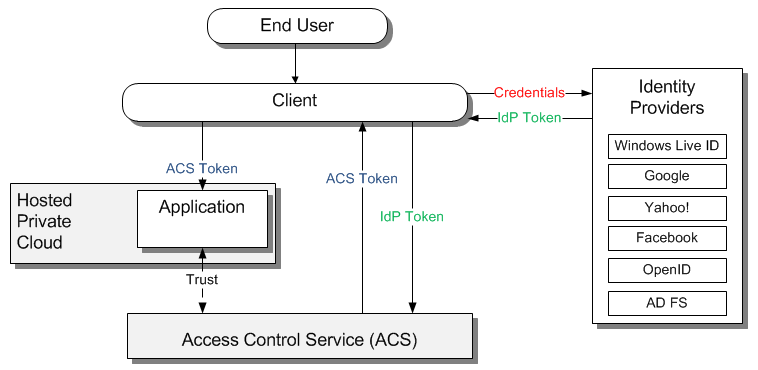 [Speaker Notes: Scenarios
Customers log in using Live ID, Facebook, Google, Yahoo! identities
Mobile employees log in using  Active Directory credentials]
ACS and PaaS
Platform as a Service
Windows Azure Platform
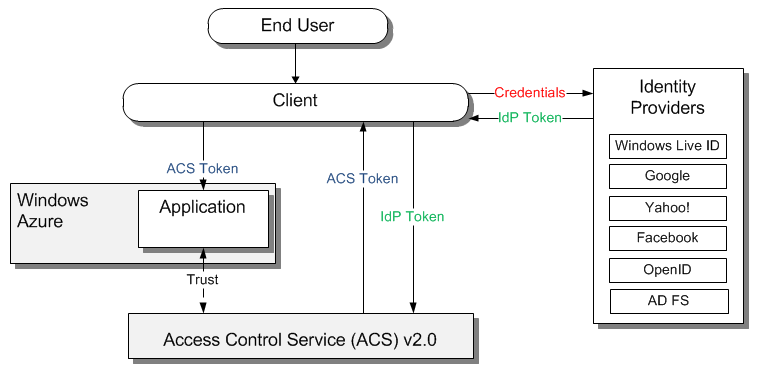 [Speaker Notes: Scenarios:
Web App on Windows Azure uses ACS
Web Service on Windows Azure uses ACS
ACS is not limited to consumption by Windows Azure deployed apps any modern app platform hosted on PaaS cloud providers can consume ACS]
ACS and SaaS
Software as a Service
Custom built multitenant application
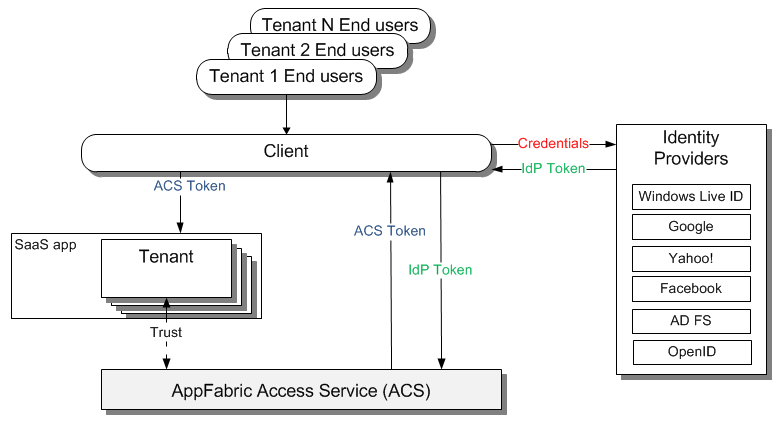 [Speaker Notes: Scenarios:
“To run my business I offer SaaS app”

Use Management Service for onboarding your tenants]
Key Takeaways
ACS is a Cloud service
ACS can serve Private Cloud needs
ACS can serve PaaS Cloud needs
Not limited to Windows Azure Platform
ACS can serve SaaS Cloud needs
Use Management Service for onboarding your tenants
Next Steps
Sign up for free trial at http://www.microsoft.com/windowsazure/free-trial/ 
Learn more at http://go.microsoft.com/fwlink/?LinkID=212360